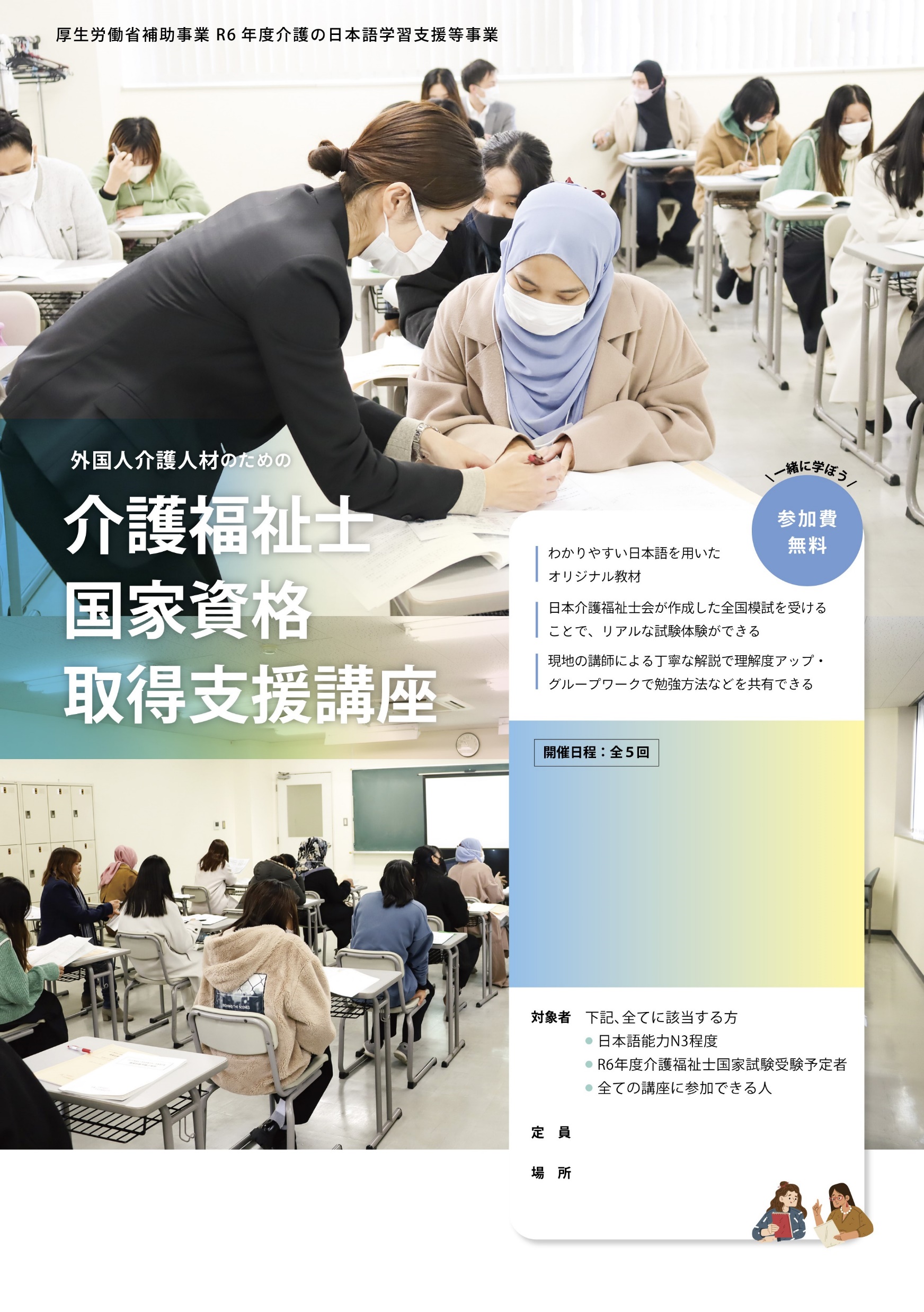 ①新潟市会場
1日目　10/  7（月）　9:30～16:45
2日目　10/21（月）　9:30～16:05
3日目　11/18（月）　9:30～16:45
4日目　11/25（月）　9:30～17:10
5日目　12/  9（月）　9:30～16:25
②三条市会場
開催日程：全５回
1日目　10/10（木）　9:30～16:45
2日目　10/24（木）　9:30～16:05
3日目　11/14（木）　9:30～16:45
4日目　11/27（水）　9:30～17:10
5日目　12/12（木）　9:30～16:25
各１５人
①新潟市会場「新潟ユニゾンプラザ」
　（新潟市中央区上所2-2-2）
②三条市会場
　「きららふれあいの杜三条」
　（三条市曲渕3-3-20）
公益社団法人新潟県介護福祉士会
新潟県新潟市中央区上所2-2-2　新潟ユニゾンプラザ3F
TEL：025-281-5531　　メール：kaigo@sage.ocn.ne.jp
詳しくは裏面へ
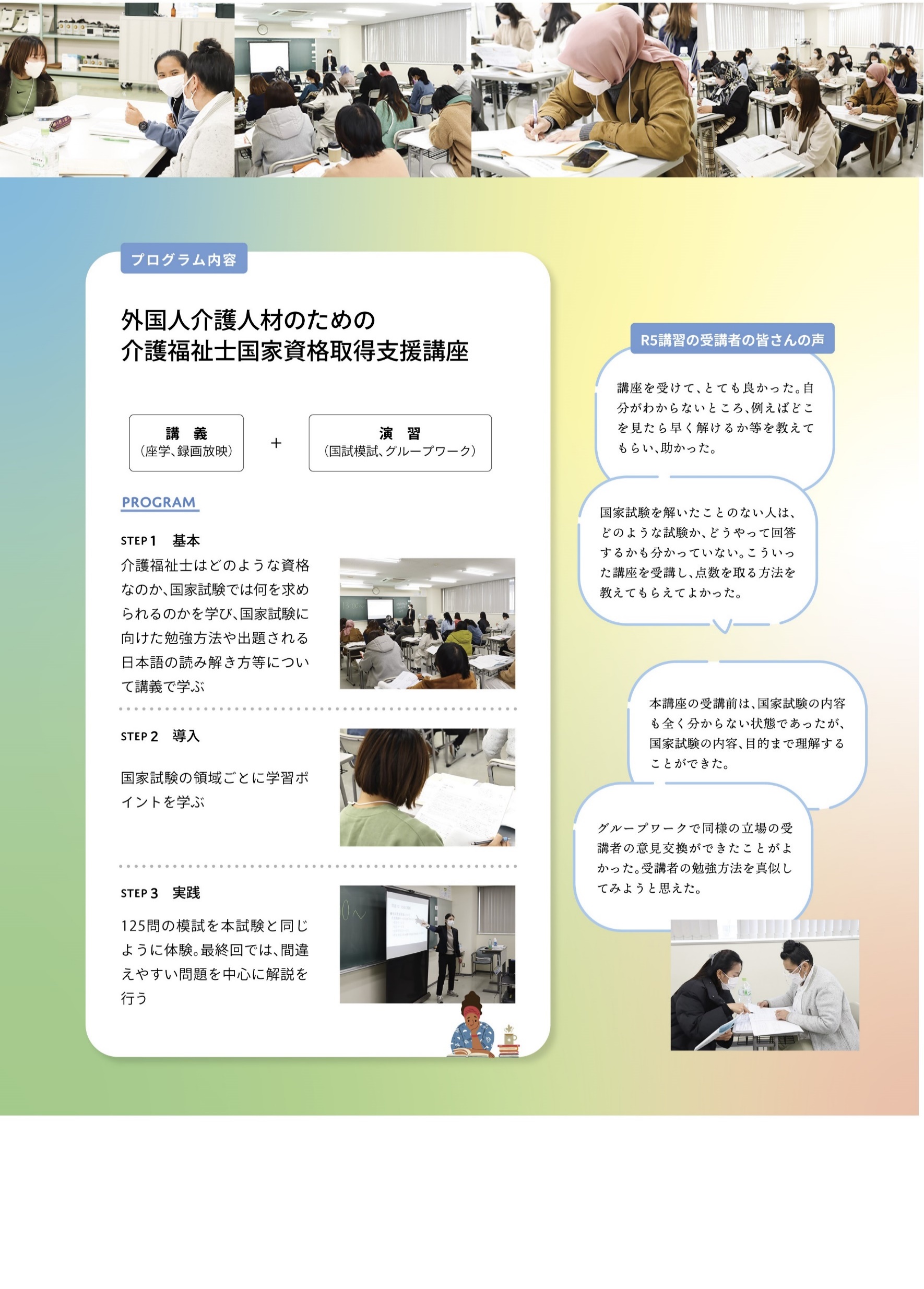 公益社団法人新潟県介護福祉士会
※お申込みは
　　別紙「申込書」にご記載下さい
新潟県新潟市中央区上所2-2-2　新潟ユニゾンプラザ3F
TEL：025-281-5531　　メール：kaigo@sage.ocn.ne.jp